Day 15
Kinematics of Wheeled Robots
1
2/9/2011
Wheeled Mobile Robots
robot can have one or more wheels that can provide
steering (directional control)
power (exert a force against the ground)
an ideal wheel is
perfectly round (perimeter 2πr)
moves in the direction perpendicular to its axis
2
2/9/2011
Wheel
3
2/9/2011
Deviations from Ideal
4
2/9/2011
Instantaneous Center of Curvature
for smooth rolling motion, all wheels in ground contact must
follow a circular path about a common axis of revolution
each wheel must be pointing in its correct direction
revolve with an angular velocity consistent with the motion of the robot
each wheel must revolve at its correct speed
5
2/9/2011
Instantaneous Center of Curvature
6
2/9/2011
Castor Wheels
provide support but not steering nor propulsion
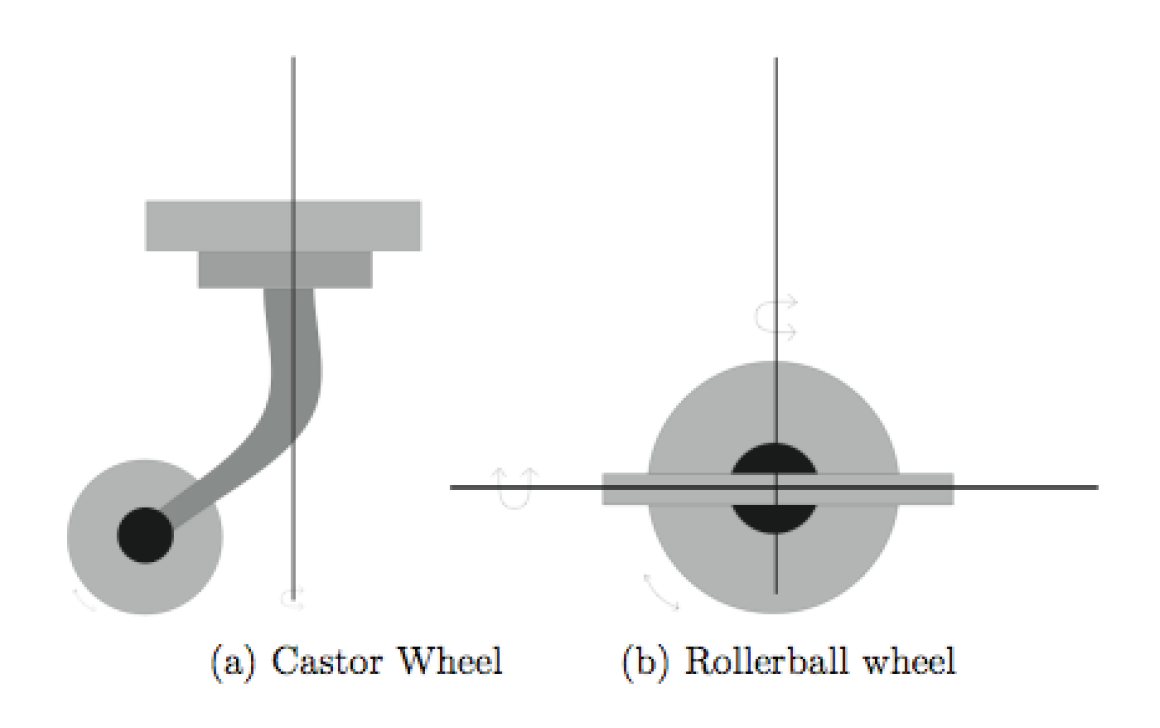 7
2/9/2011
Tangent Bug
O2
O3
O1
O6
O4
O5
8
2/9/2011
Differential Drive
two independently driven wheels mounted on a common axis
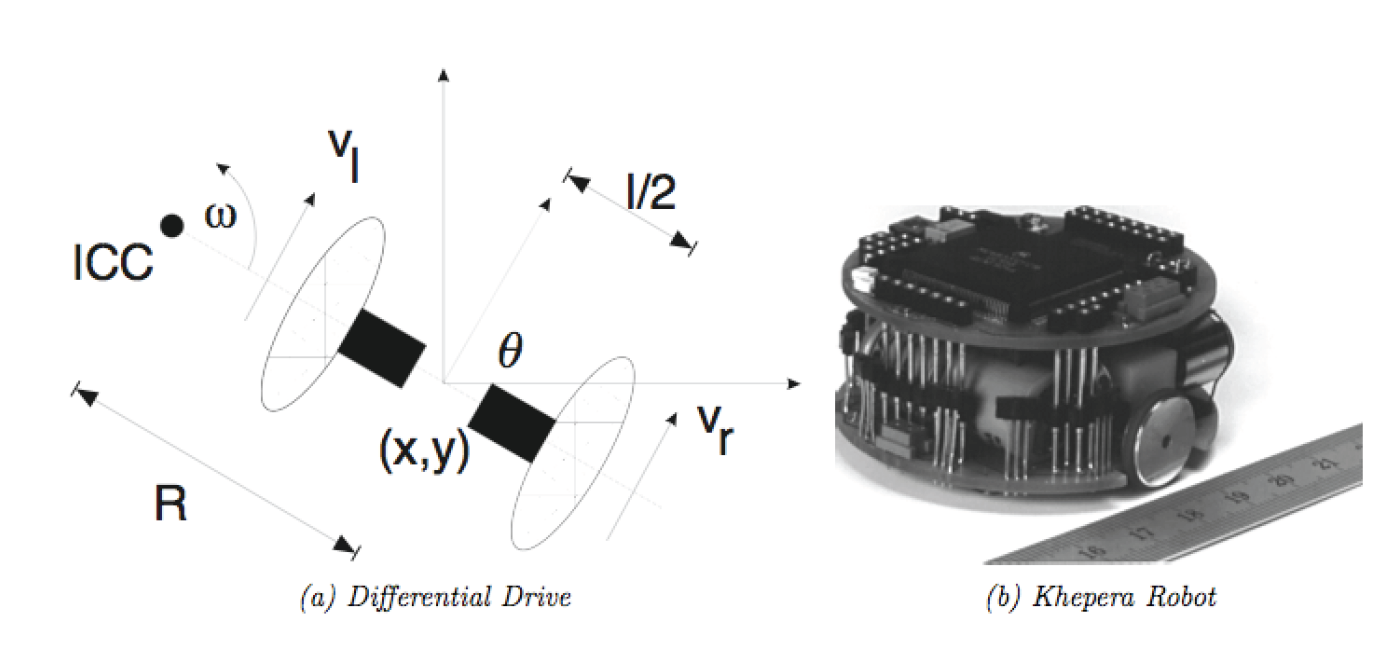 9
2/9/2011
Differential Drive
velocity constraint defines the wheel ground velocities




given the wheel ground velocities
10
2/9/2011
Forward Kinematics
for a robot starting with pose [0  0  0]T moving with velocity V(t) in a direction θ(t) :
11
2/9/2011
Forward Kinematics
for differential drive:
12
2/9/2011
Sensitivity to Wheel Velocity
σ = 0.05
σ = 0.01
13
2/9/2011